Oficina de Promoção da Alimentação Adequada e Saudável e da Atividade Física e Práticas Corporais
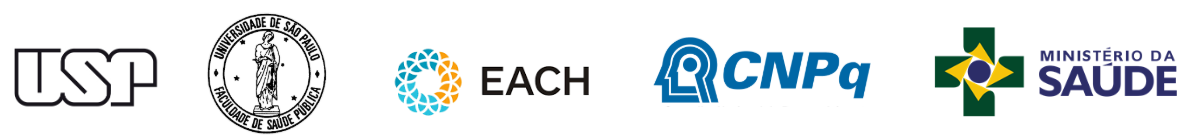 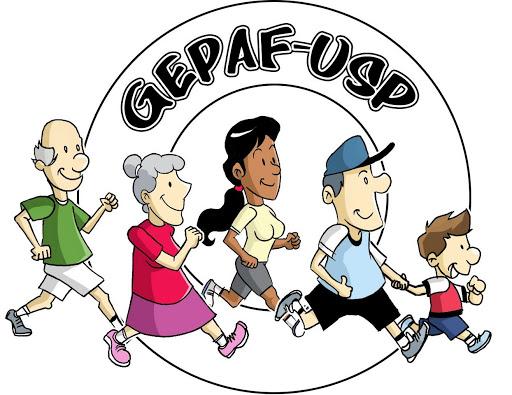 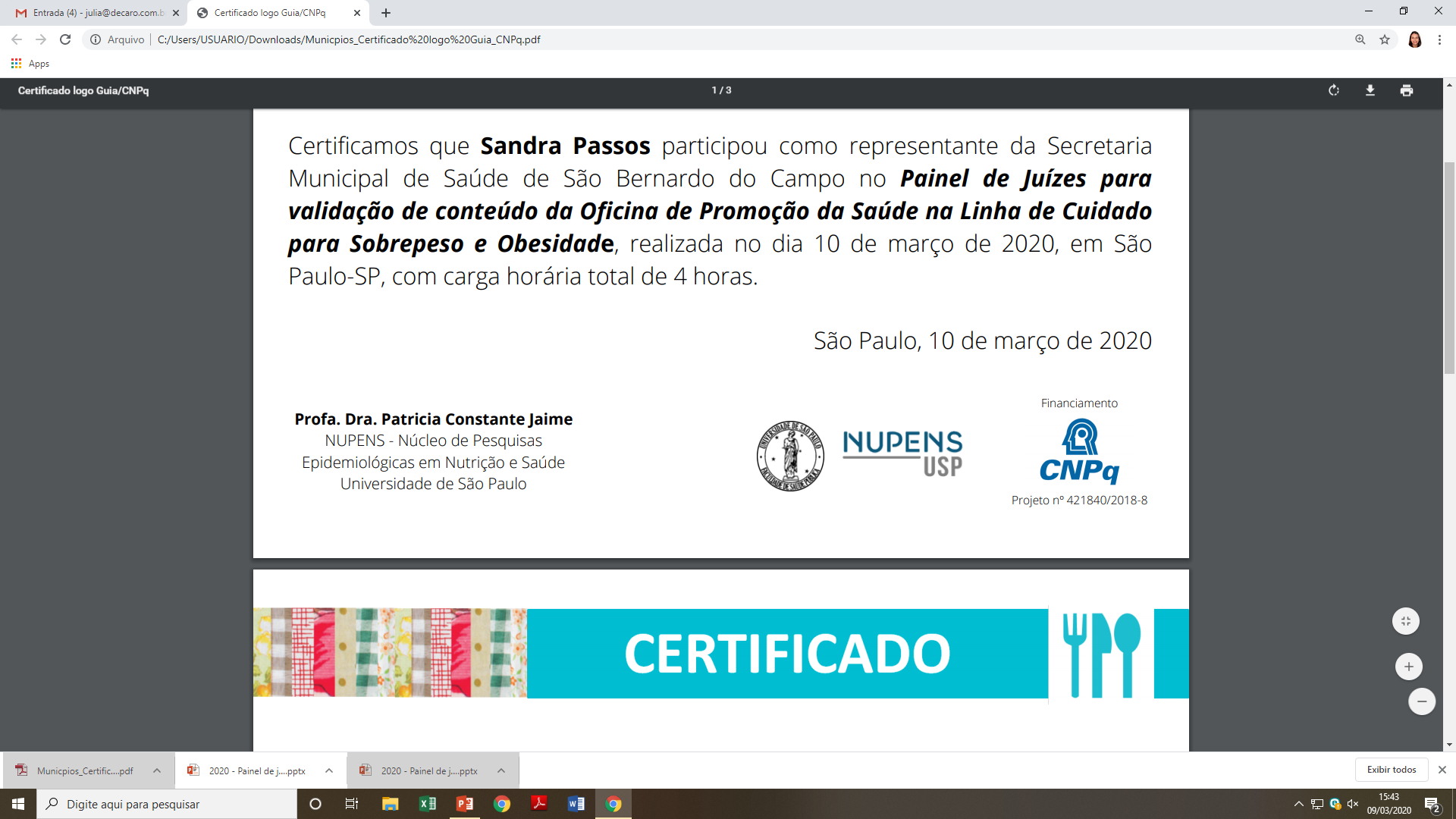 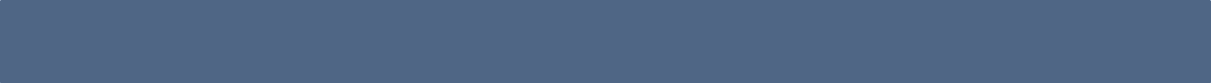 Promoção da Alimentação Adequada e Saudável e da Atividade Física e Práticas Corporais
Atividade 2.4:Classificando os alimentos segundo o grau de processamento
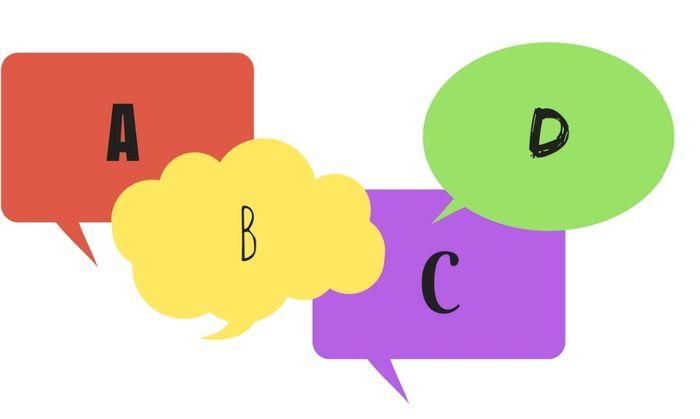 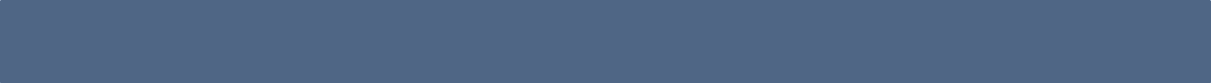 Promoção da Alimentação Adequada e Saudável e da Atividade Física e Práticas Corporais
[Speaker Notes: 50 minutos]
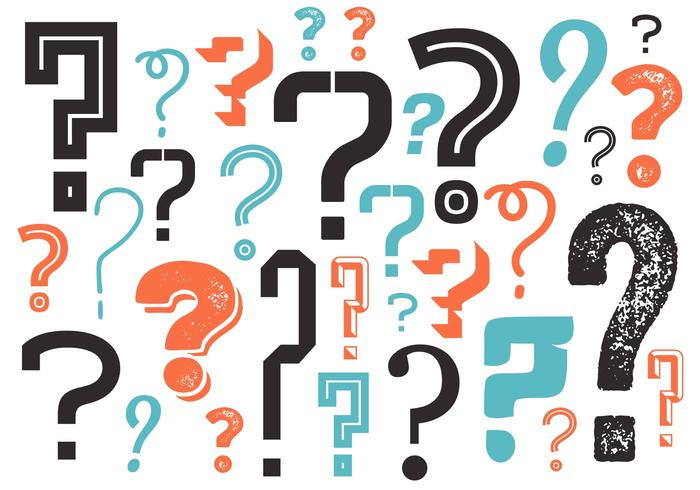 Como você classificaria esses alimentos?
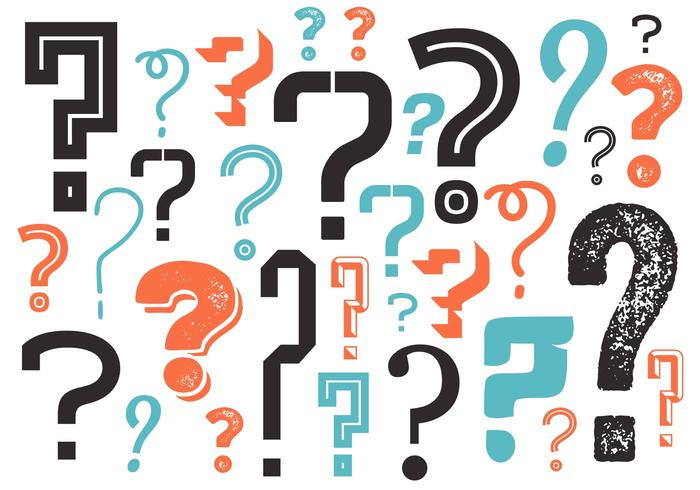 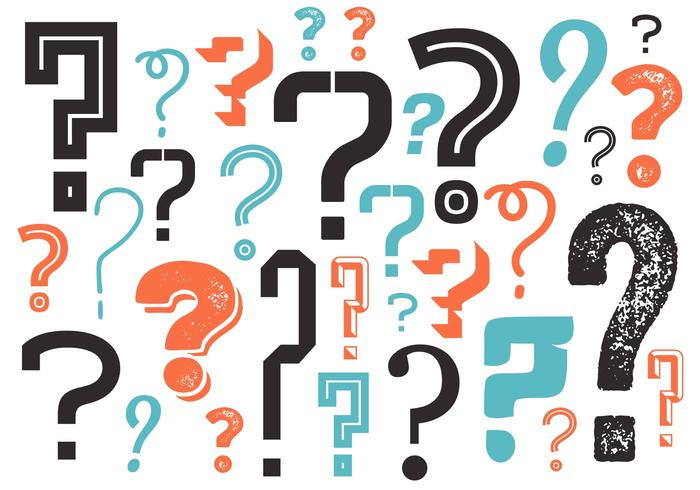 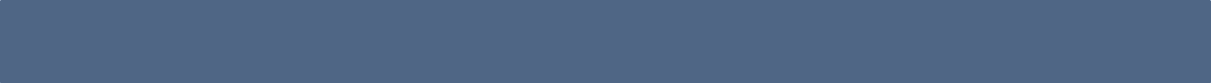 Promoção da Alimentação Adequada e Saudável e da Atividade Física e Práticas Corporais
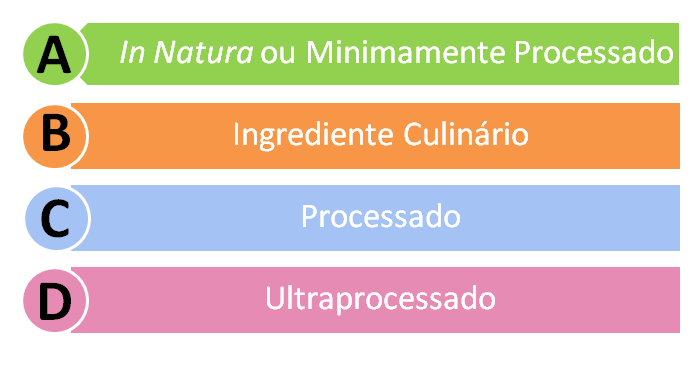 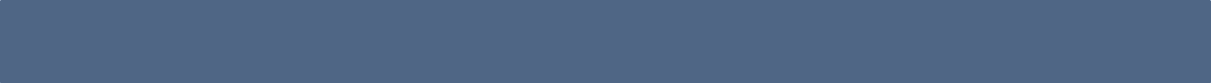 Promoção da Alimentação Adequada e Saudável e da Atividade Física e Práticas Corporais
[Speaker Notes: Projetar esse quadro com a classificação de alimentos segundo processamento: A) in natura e minimamente processado, B)  óleos, gordura, sal e açúcar, C) processado e D) ultraprocessado. Distribuir um conjunto de letras A, B, C, D para cada participante. 
Apresentar ou projetar imagens de alimentos (slides a seguir) e pedir que os participantes levantem a placa correspondente à classificação de alimentos que julgar apropriada. Neste momento 1, espera-se uma aproximação inicial com o tema, em que as pessoas também poderão perceber suas dúvidas, além da equipe observar e registrar o conhecimento que o grupo já possui acerca da classificação de alimentos segundo nível de processamento, sem julgamento sobre “certo” e “errado” neste momento. 
Depois, no momento 4, a atividade será feita novamente. Agora, já com as respostas corretas. Provocar um diálogo com o grupo abordando as principais alterações entre o momento 1 e o 4 no que se refere às escolhas das placas na classificação dos alimentos, quais concepções mudaram e se ainda restaram dúvidas a serem esclarecidas.  É importante que neste momento o conteúdo seja concretizado.]
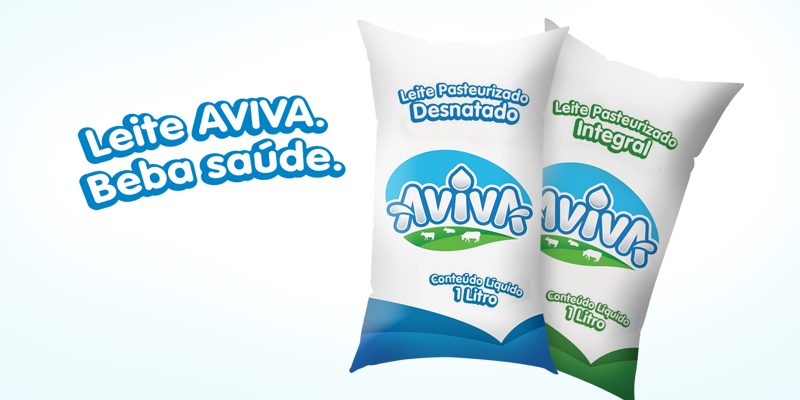 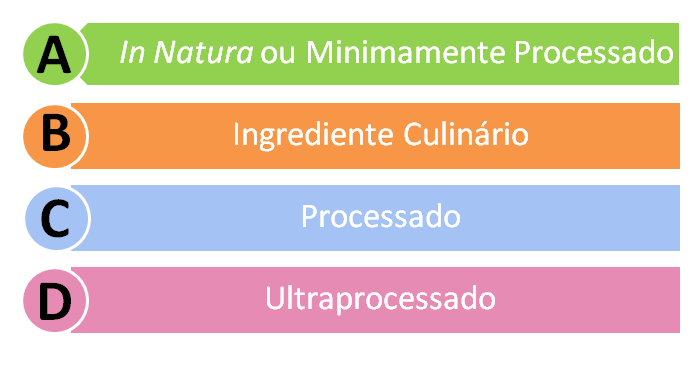 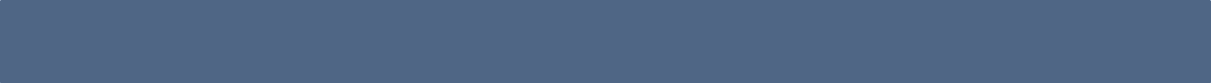 Promoção da Alimentação Adequada e Saudável e da Atividade Física e Práticas Corporais
[Speaker Notes: Leite longa vida (pasteurizado]
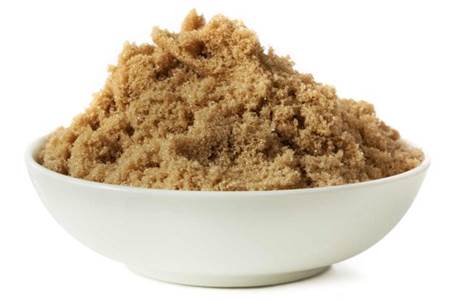 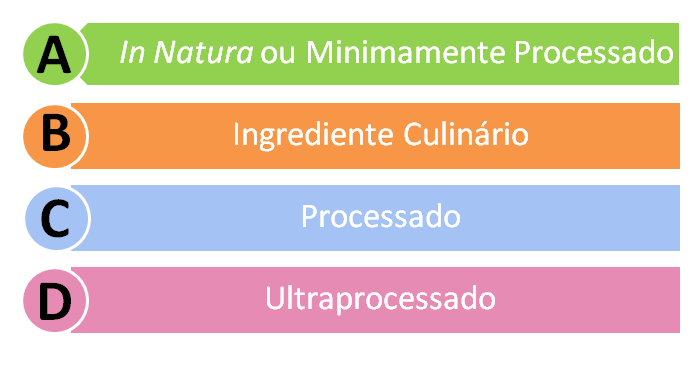 Açúcar mascavo
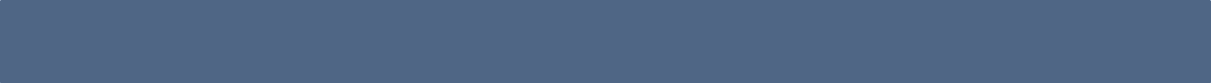 Promoção da Alimentação Adequada e Saudável e da Atividade Física e Práticas Corporais
[Speaker Notes: Açúcar mascavo]
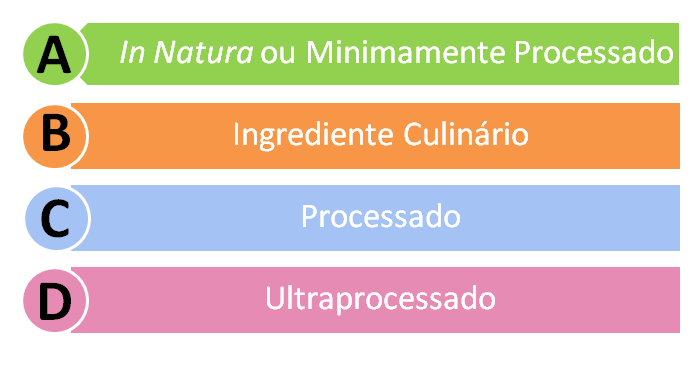 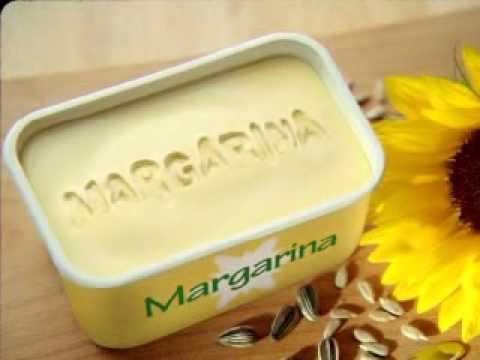 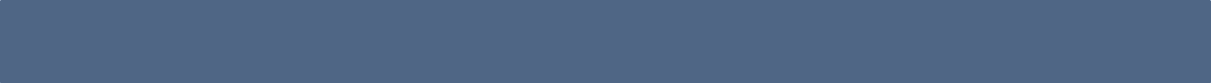 Promoção da Alimentação Adequada e Saudável e da Atividade Física e Práticas Corporais
[Speaker Notes: Margarina]
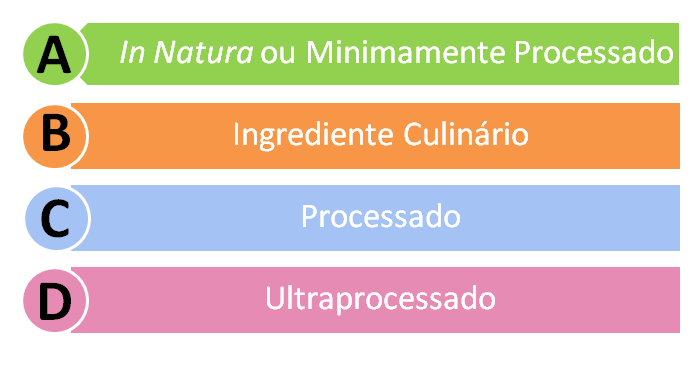 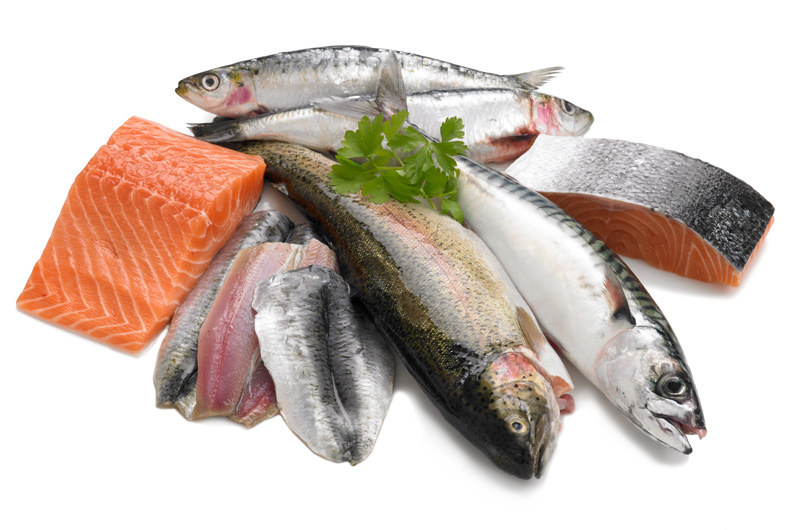 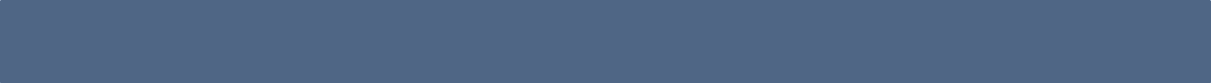 Promoção da Alimentação Adequada e Saudável e da Atividade Física e Práticas Corporais
[Speaker Notes: Peixe inteiro e posta]
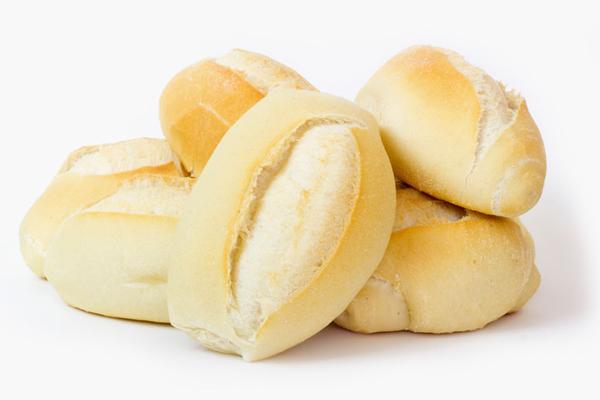 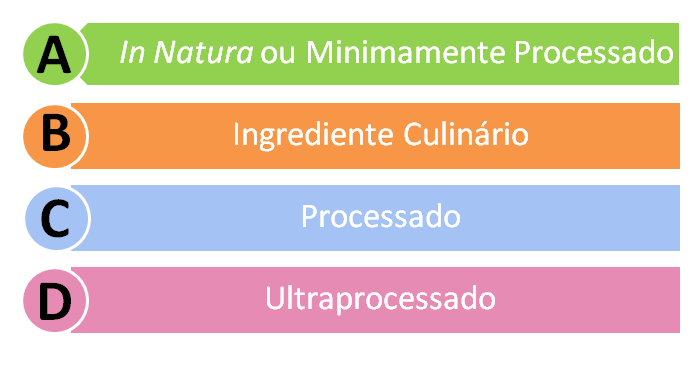 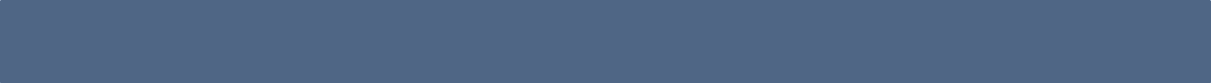 Promoção da Alimentação Adequada e Saudável e da Atividade Física e Práticas Corporais
[Speaker Notes: Pão francês]
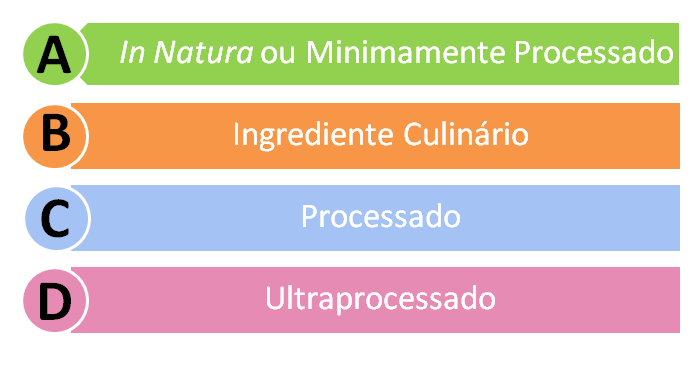 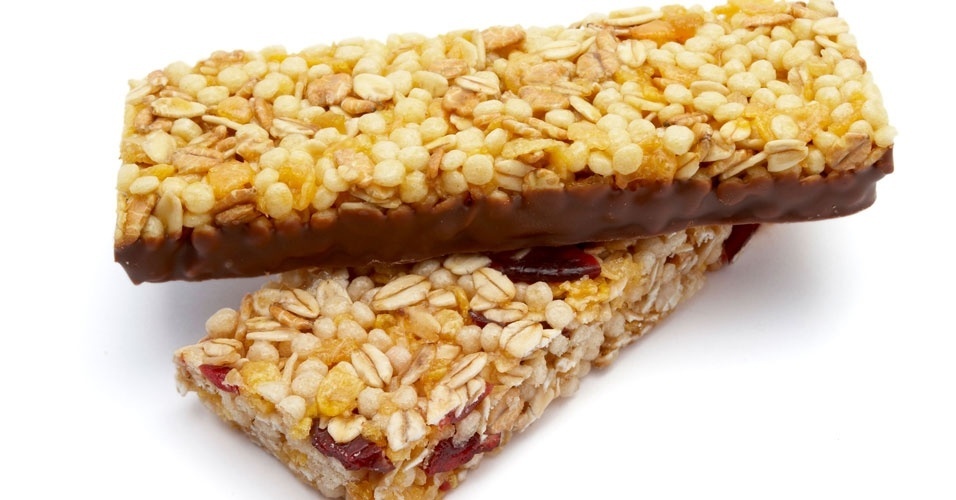 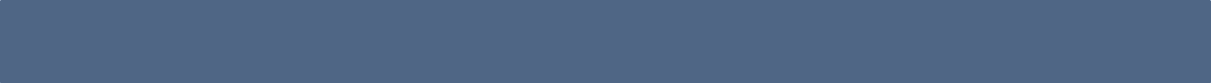 Promoção da Alimentação Adequada e Saudável e da Atividade Física e Práticas Corporais
[Speaker Notes: Barra de cereal industrializada]
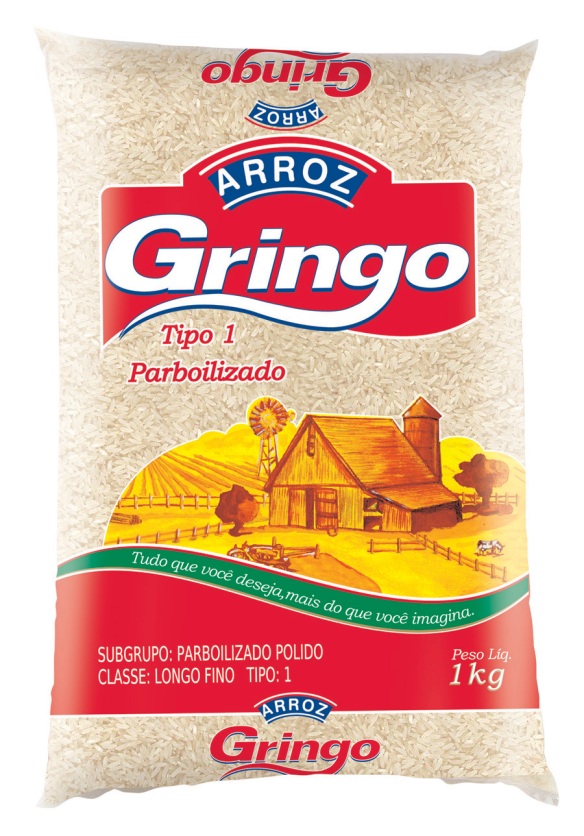 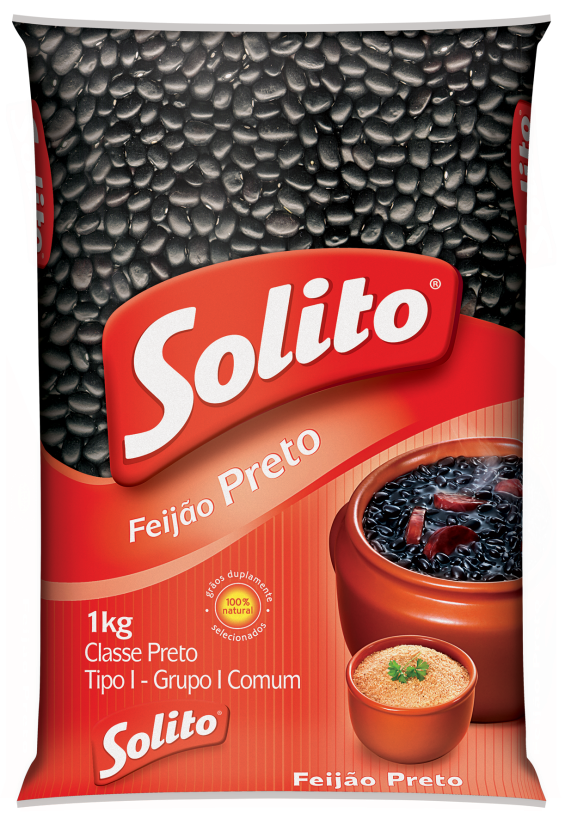 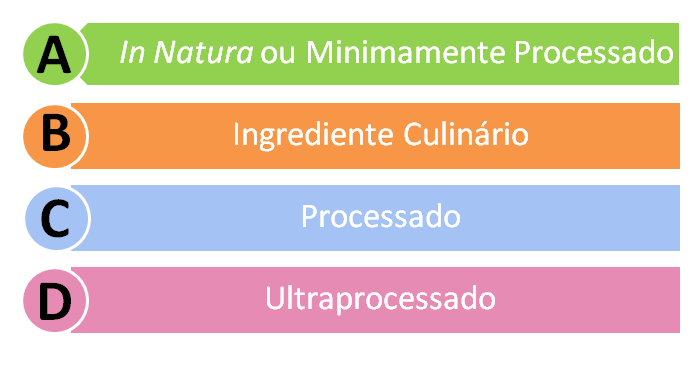 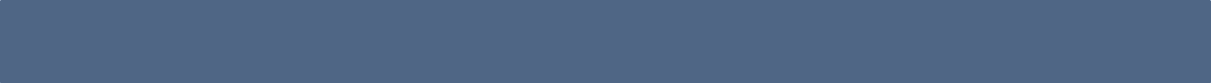 Promoção da Alimentação Adequada e Saudável e da Atividade Física e Práticas Corporais
[Speaker Notes: Arroz e feijão]
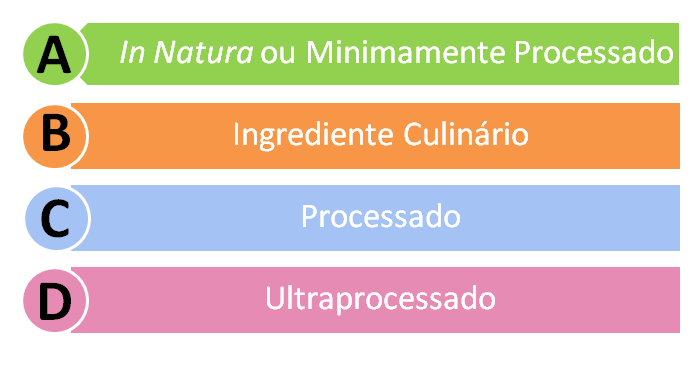 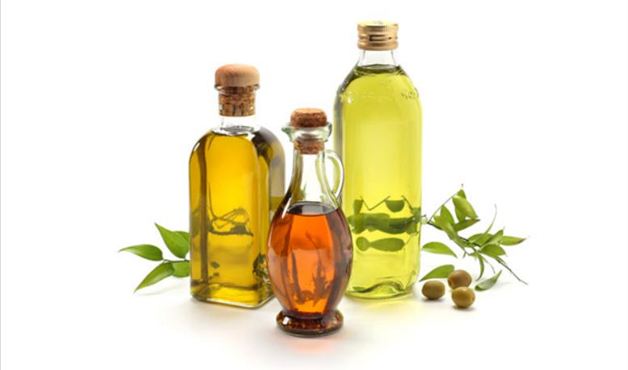 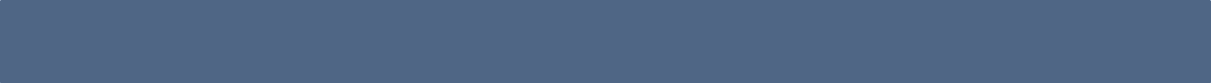 Promoção da Alimentação Adequada e Saudável e da Atividade Física e Práticas Corporais
[Speaker Notes: Azeite e óleo]
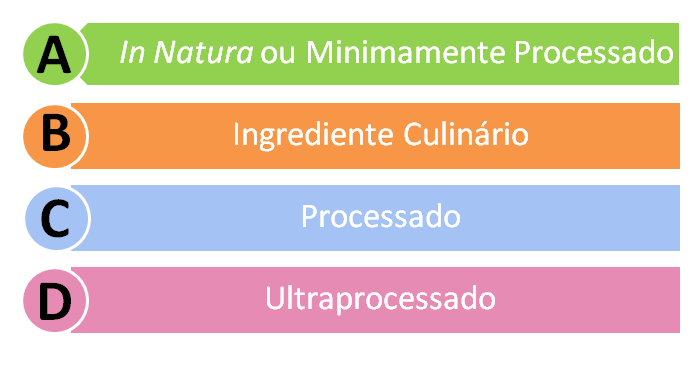 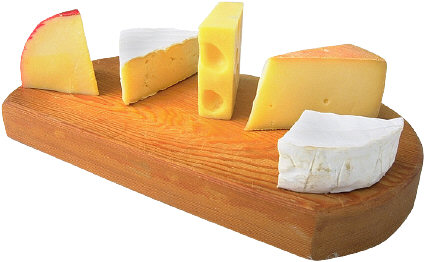 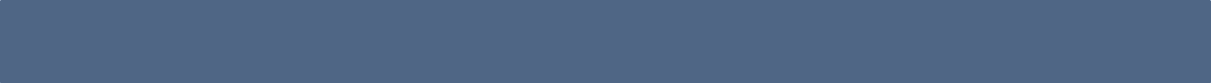 Promoção da Alimentação Adequada e Saudável e da Atividade Física e Práticas Corporais
[Speaker Notes: Diversos tipos de queijo]
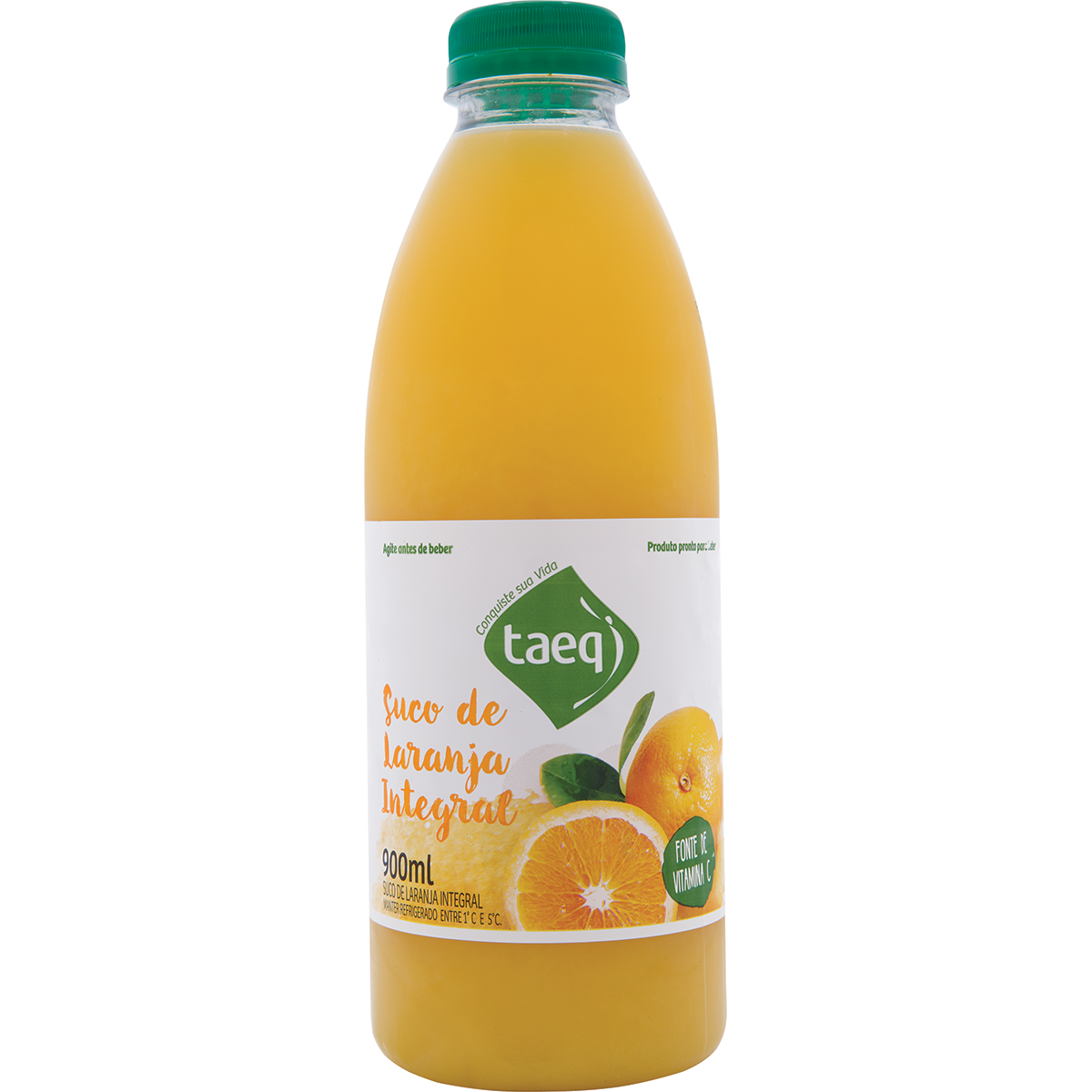 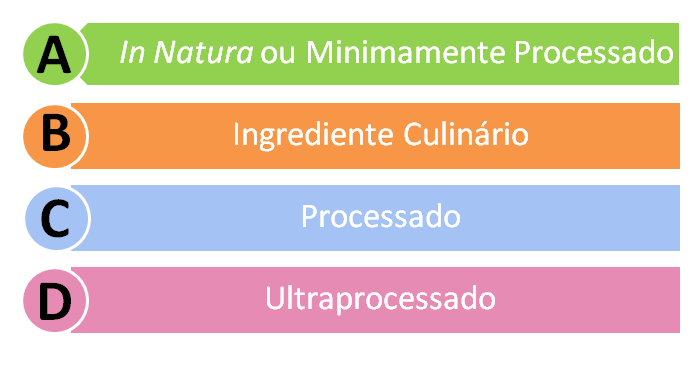 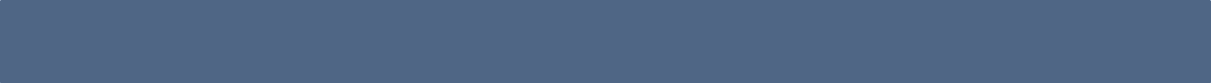 Promoção da Alimentação Adequada e Saudável e da Atividade Física e Práticas Corporais
[Speaker Notes: Suco pasteurizado]
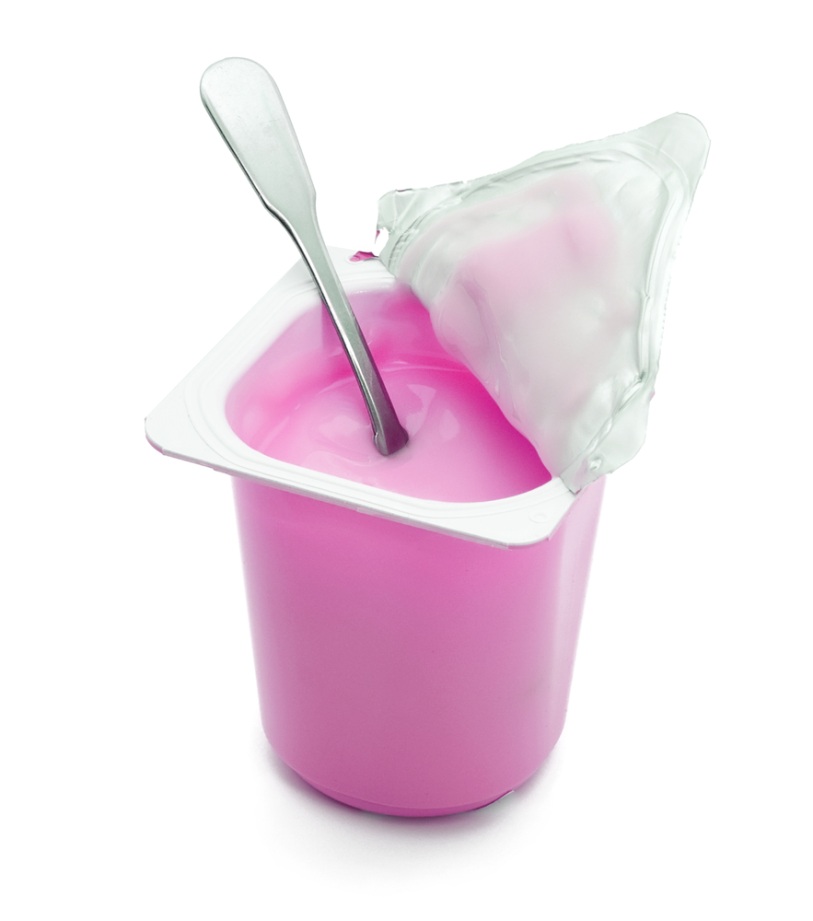 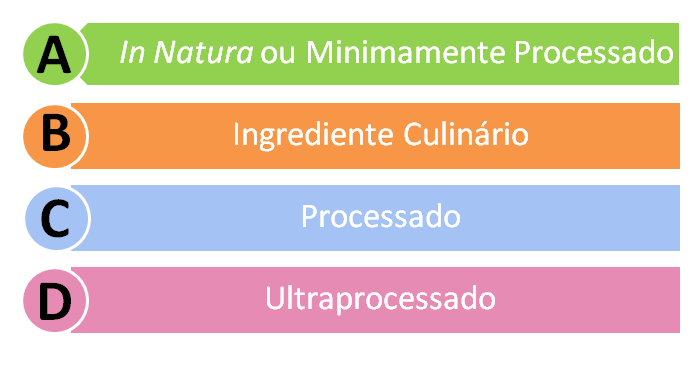 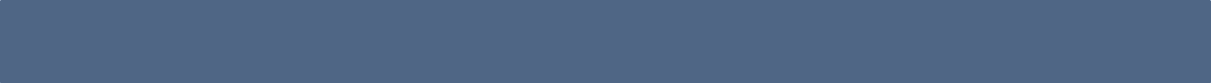 Promoção da Alimentação Adequada e Saudável e da Atividade Física e Práticas Corporais
[Speaker Notes: Iogurte sabor morango]
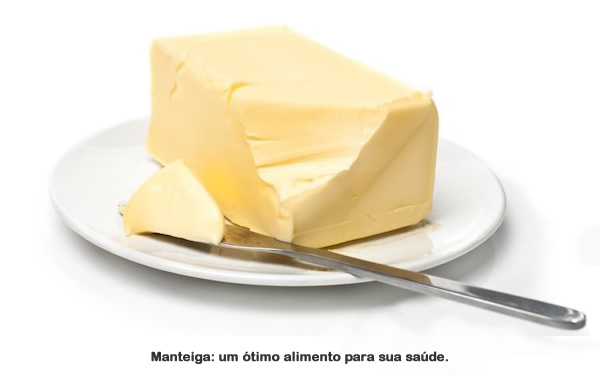 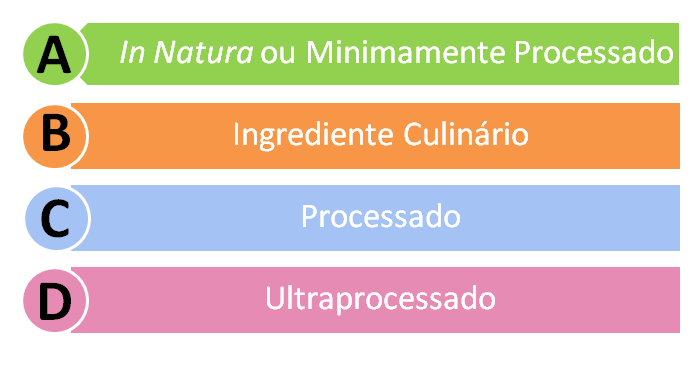 Manteiga
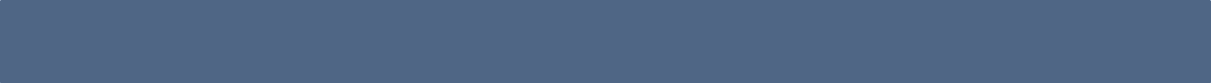 Promoção da Alimentação Adequada e Saudável e da Atividade Física e Práticas Corporais
[Speaker Notes: Manteiga]
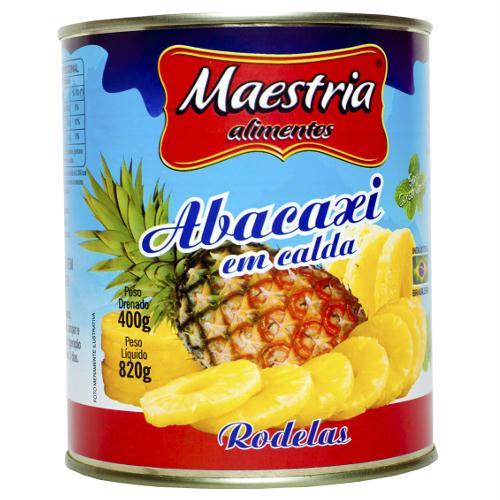 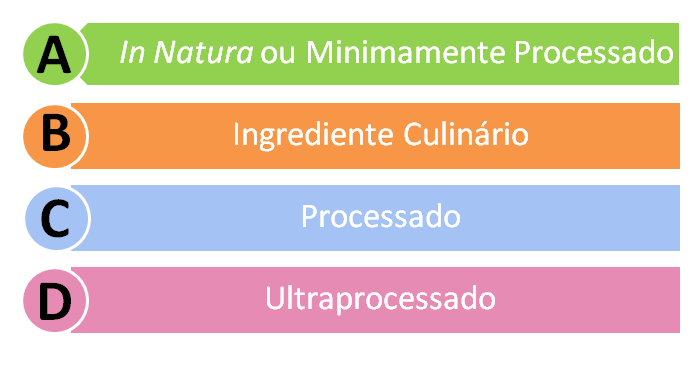 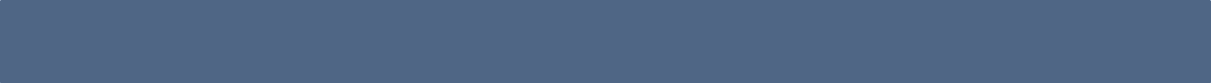 Promoção da Alimentação Adequada e Saudável e da Atividade Física e Práticas Corporais
[Speaker Notes: Abacaxi em conserva]
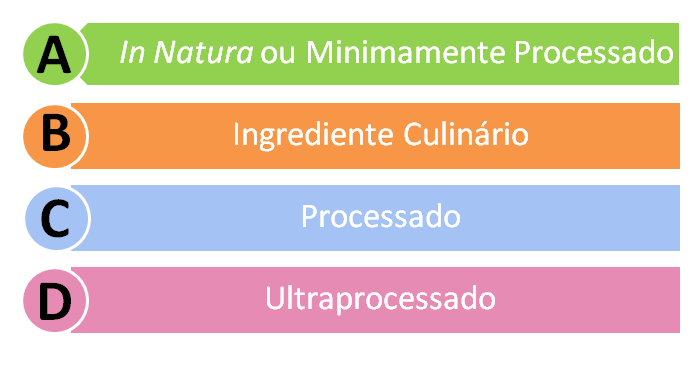 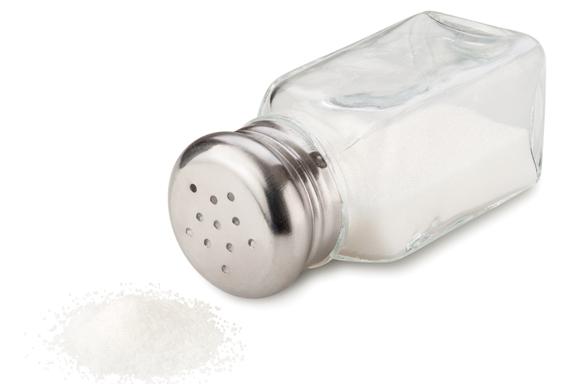 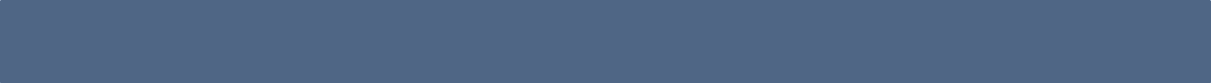 Promoção da Alimentação Adequada e Saudável e da Atividade Física e Práticas Corporais
[Speaker Notes: Sal]
Alimento: toda substância ou mistura de substâncias, no estado sólido, líquido, pastoso ou qualquer outra forma adequada, destinadas a fornecer ao organismo humano os elementos normais à sua formação, manutenção e desenvolvimento 
Processamento de alimentos: uma série de processos físicos, químicos e biológicos empregados para converter alimentos in natura em alimentos ou produtos alimentícios estocáveis e que facilitam ou dispensam a preparação culinária prévia ao consumo de alimentos.
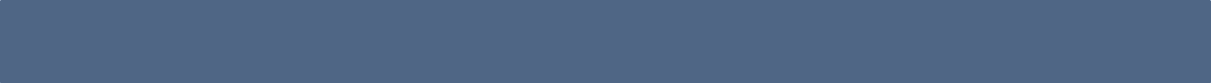 Promoção da Alimentação Adequada e Saudável e da Atividade Física e Práticas Corporais
[Speaker Notes: Definição de alimento: DECRETO-LEI Nº 986, DE 21 DE OUTUBRO DE 1969 (Anvisa)]
Grupo 1
Leitura da página 29
In natura e minimamente processado
Grupo 2
Leitura da página 34
Ingredientes culinários
Grupo 3
Leitura da página 38
Processados
Grupo 4
Leitura da página 41
Ultraprocessados
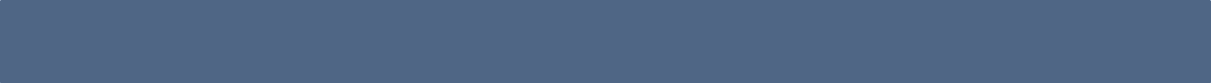 Promoção da Alimentação Adequada e Saudável e da Atividade Física e Práticas Corporais
[Speaker Notes: Orientar aos participantes que se dividam em 4 grupos (de preferência, os mesmos que já foram divididos no módulo anterior), e façam leitura do Guia Alimentar da respectiva classificação de alimentos segundo nível de processamento]
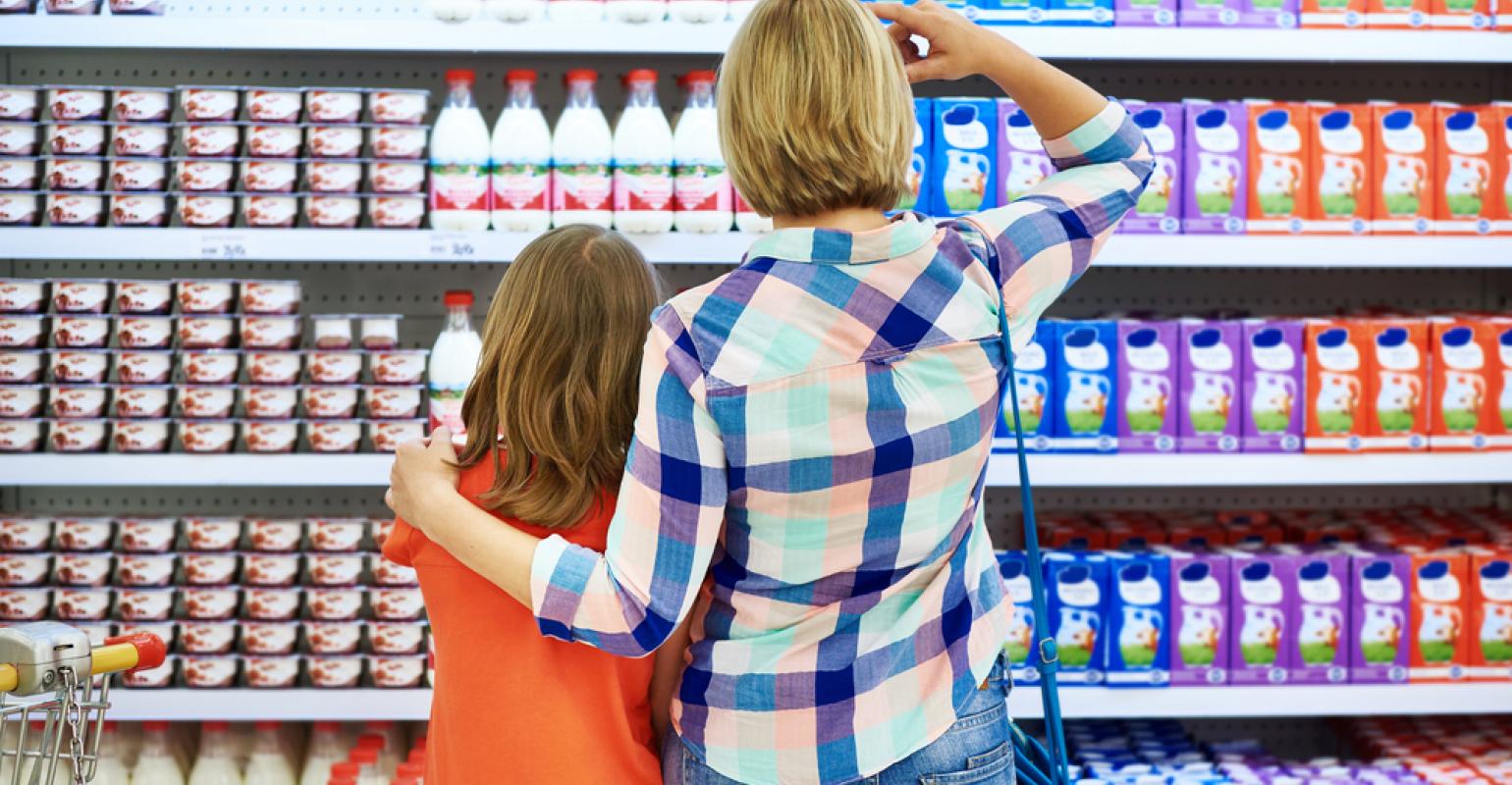 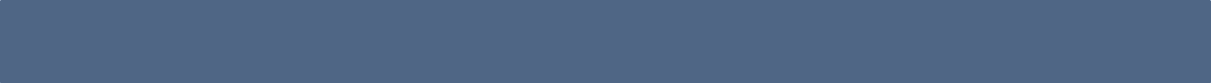 Promoção da Alimentação Adequada e Saudável e da Atividade Física e Práticas Corporais
[Speaker Notes: Apresentar três vídeos de produção da Secretaria de Atenção Primária à Saúde (Saps): “Alimentação in natura – minimamente processados”, “Alimentos processados: óleo, gorduras, sal e açúcar”, e “Alimentos ultraprocessados”

Os vídeos estão nos slides a seguir.]
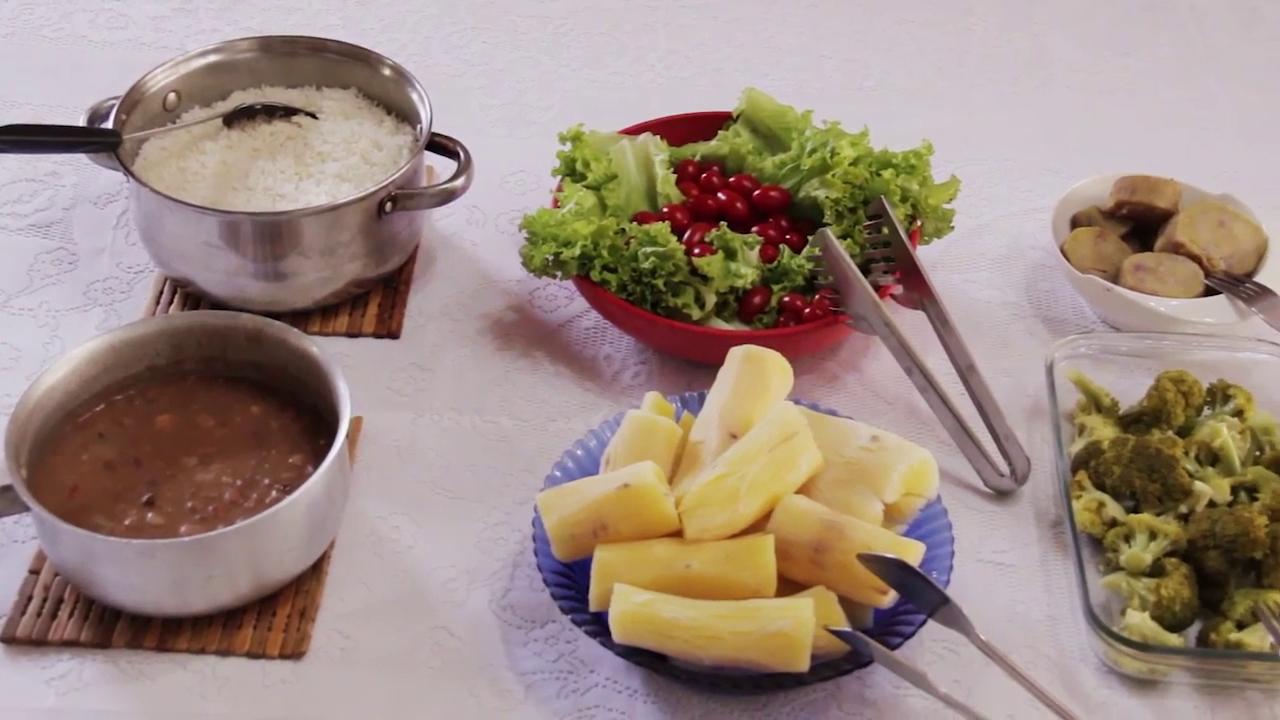 https://www.youtube.com/watch?v=MjViJUczbM8&list=PLaS1ddLFkyk-ObbBv4eWkHIhc5B49a9Sw&index=3
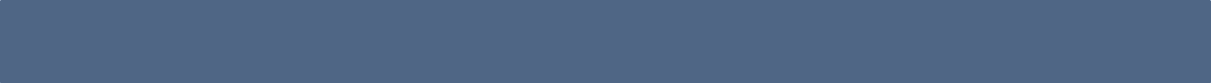 Promoção da Alimentação Adequada e Saudável e da Atividade Física e Práticas Corporais
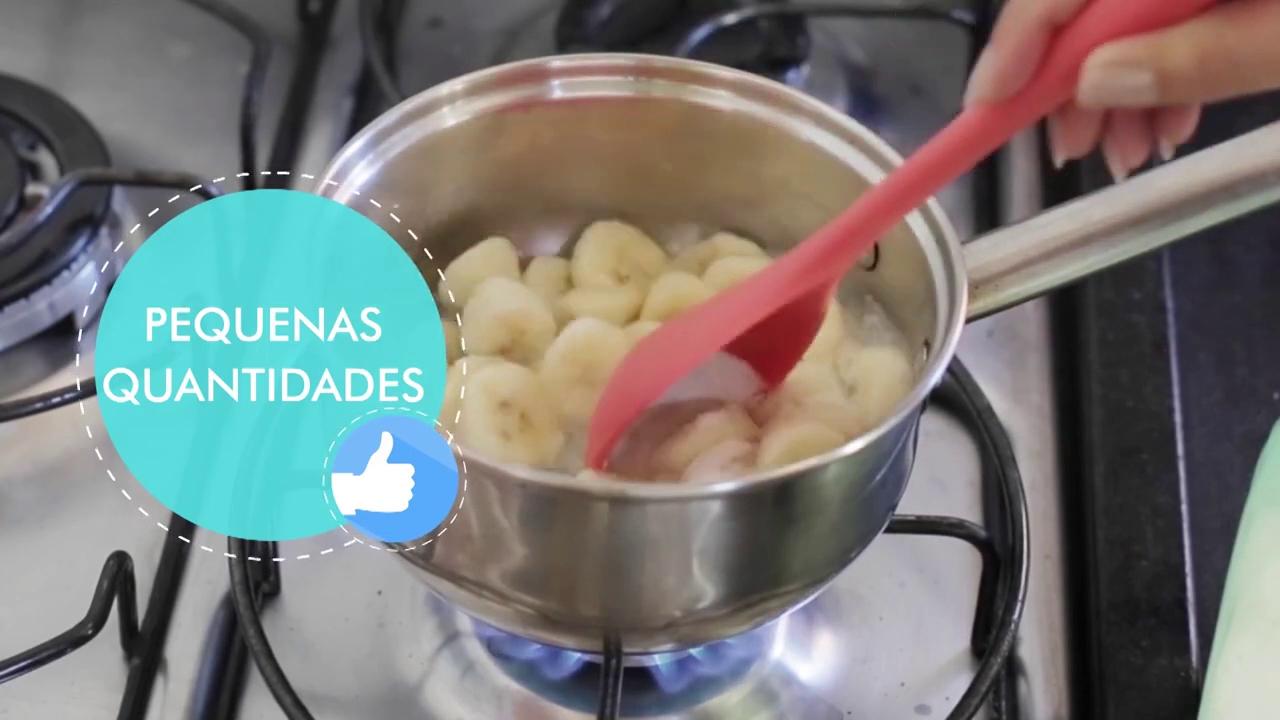 https://www.youtube.com/watch?v=5zH6VZd_SZs&list=PLaS1ddLFkyk-ObbBv4eWkHIhc5B49a9Sw&index=10
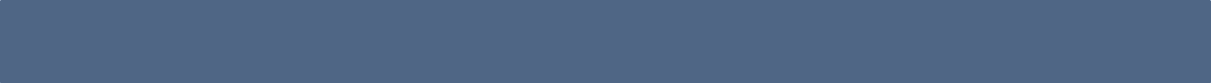 Promoção da Alimentação Adequada e Saudável e da Atividade Física e Práticas Corporais
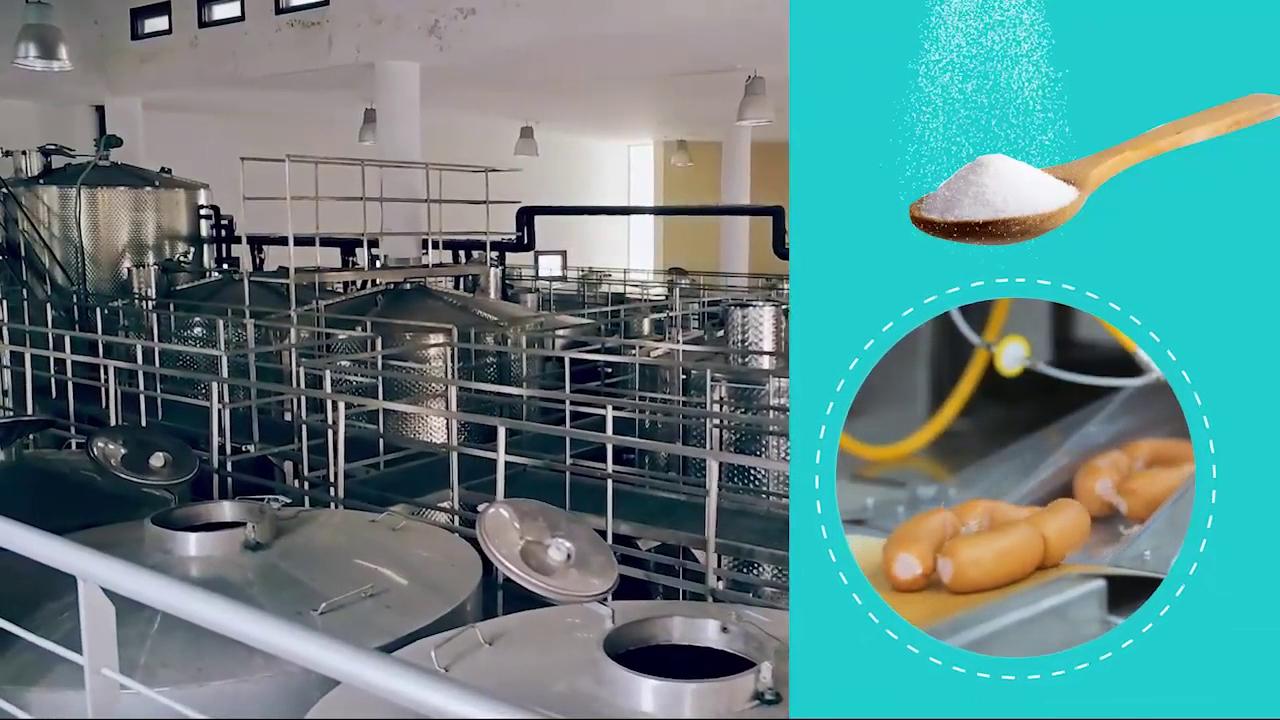 https://www.youtube.com/watch?v=36F0fwY3VCk&list=PLaS1ddLFkyk-ObbBv4eWkHIhc5B49a9Sw&index=2
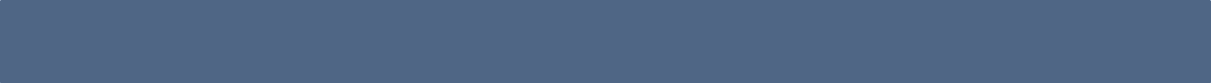 Promoção da Alimentação Adequada e Saudável e da Atividade Física e Práticas Corporais
Agradecimentos
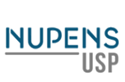 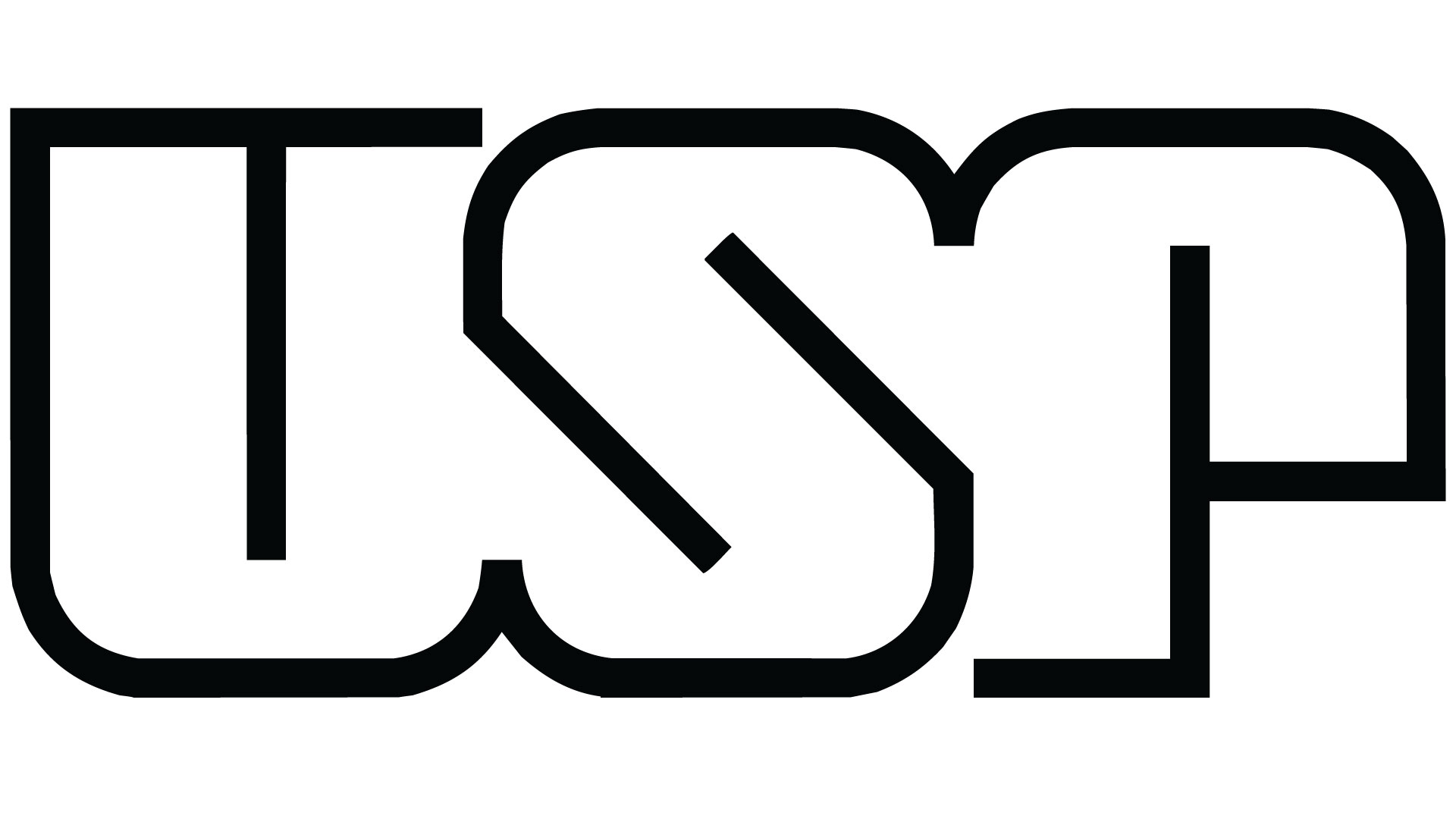 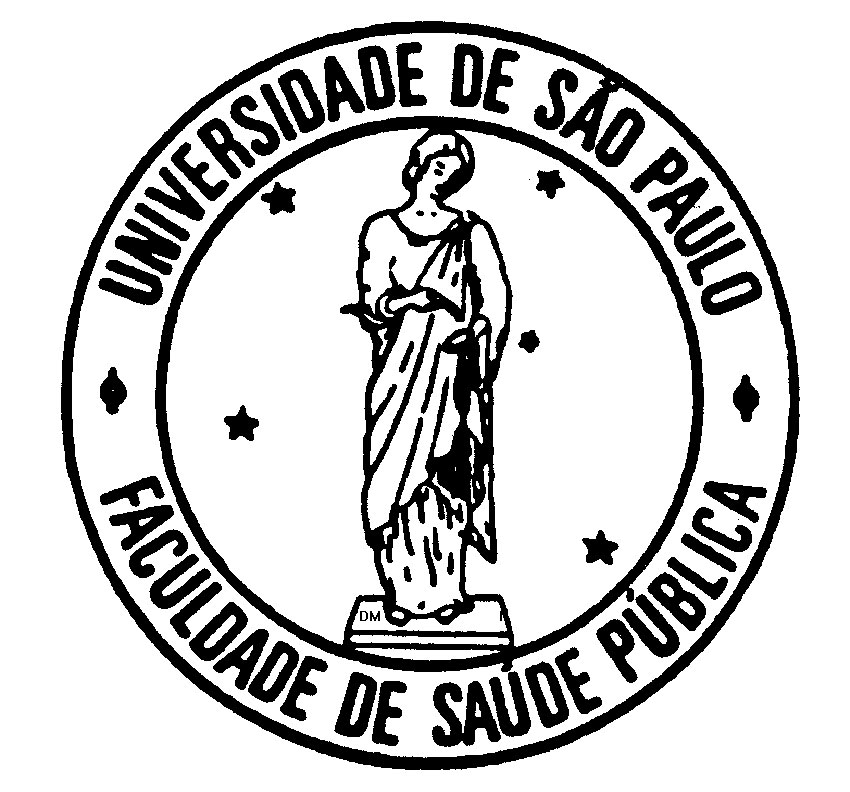 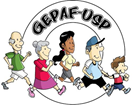 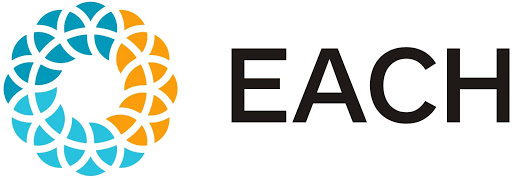 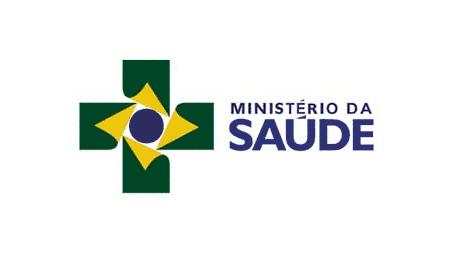 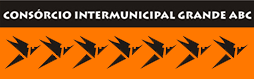 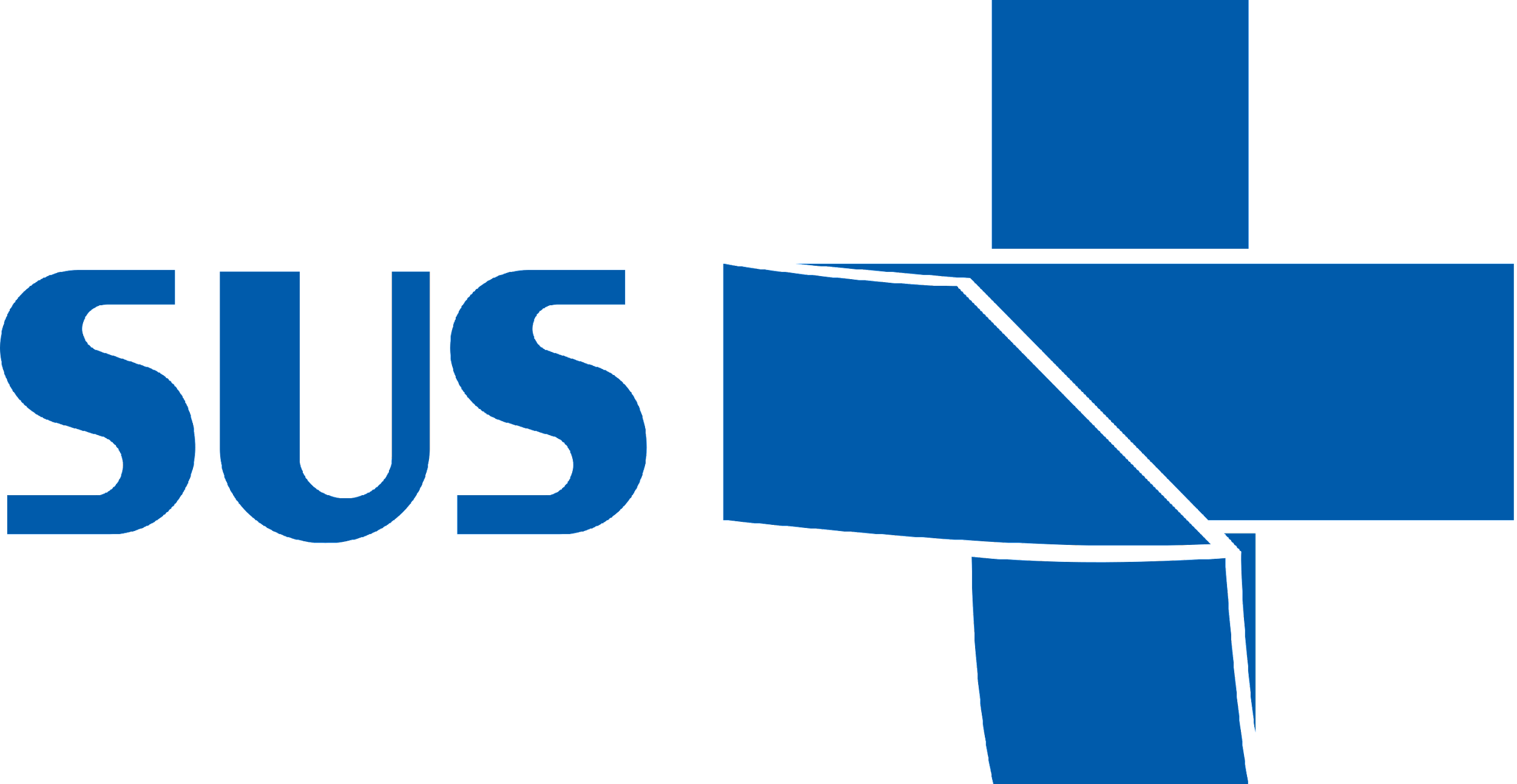 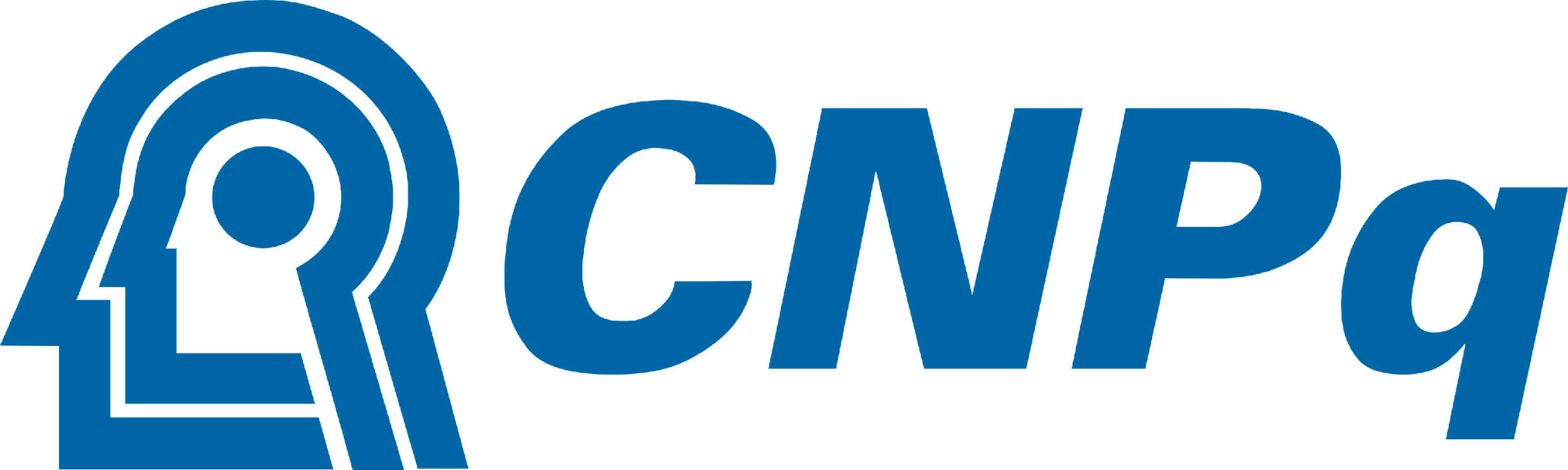